XRN5402 - Request impact assessment on proposed REC Change Management Impact Assessment
ChMC 10 August 2022
Background
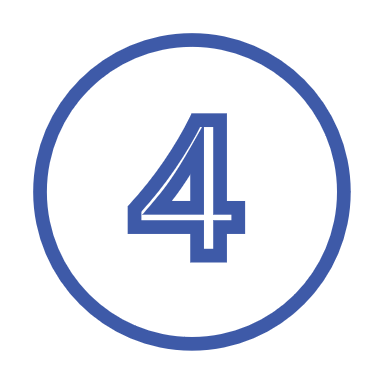 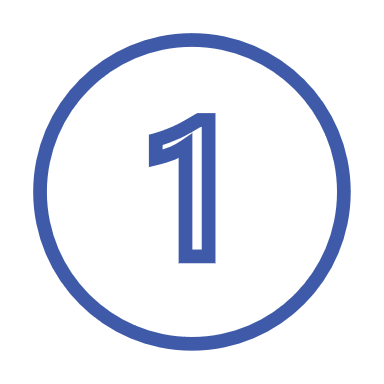 Change Demand
REC Code Obligations
Solution Options
Xoserve has a number of different roles under the Retail Energy Code (REC) which require us to impact assess any REC Change that may affect a service we provide.
The REC has been live since 01 Sept 2020 with change demand being low, however this is expected to drastically increase following REC v3 and CSS go live.
The following slides provide the different options proposed by the CDSP for supporting the REC Change process.
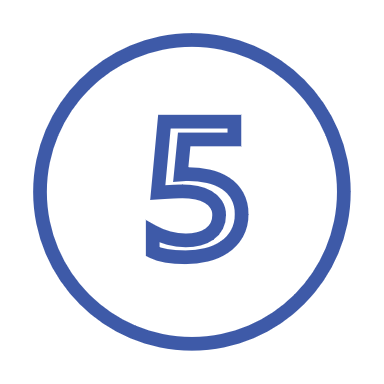 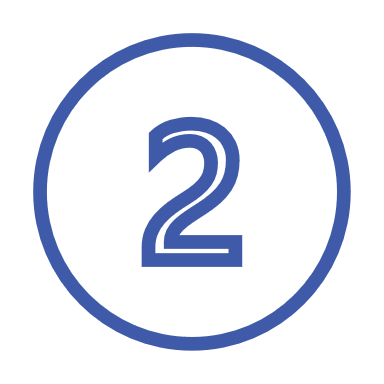 Impact Assessments
Impact Assessments are triggered at different stages of the REC Change process. Adherence of these are monitored by the REC Performance Assurance Board (PAB).
Release Alignment
DSC have already approved to align with the REC in regards to implementation dates and the introduction of the third Major Release (February).
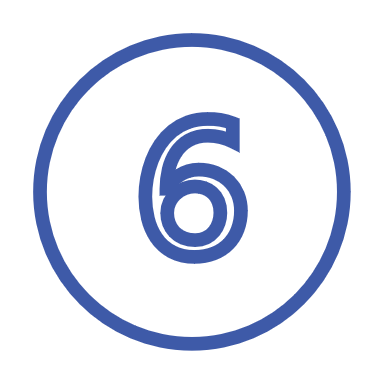 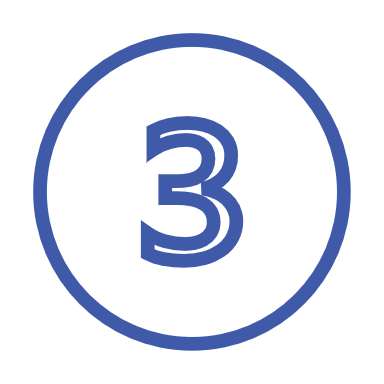 DSC ChMC Agreement
In agreement with ChMC members, XRN5402 was raised to look at options available to support the REC Change Development process and to fulfil the CDSPs obligations set out within the REC.
CDSP REC Change Process
REC CP raised and initial assessment undertaken
SPs undertake IIA and advise if impacted
PIA undertaken, equivalent to ROM, inc Solution Opts
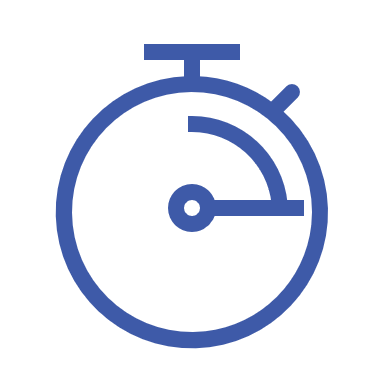 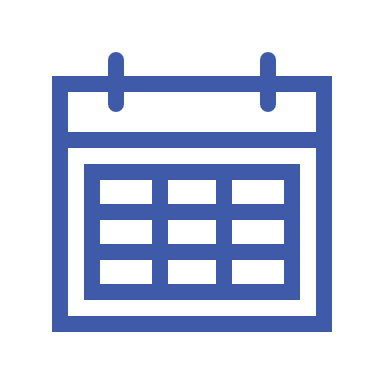 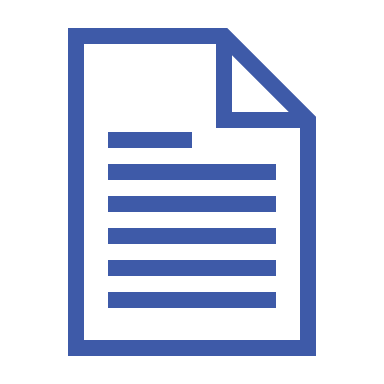 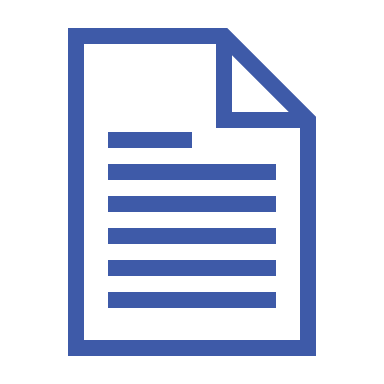 REC Change Proposal
Initial (5) Assessment*
Preliminary (15) Assessment
ChMC Constituents, through the ChMC meetings, to have visibility of all Impact Assessments being carried out by the CDSP throughout the REC Change Process.
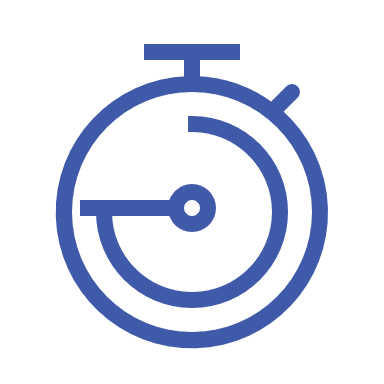 * Optional, no PAB reporting
Detailed (25+) Assessment
DSC Change Proposal
Release Management
RECCo have stated that Service Provider Impact Assessment are expected to be triggered linearly. 

Discussions prior to these being triggered are expected to assist in the management of change demand.
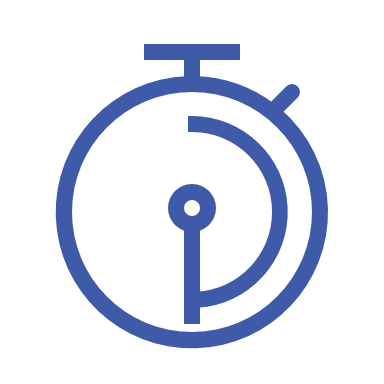 DIA undertaken, equivalent to HLSO inc elements of detail design
Potential DSC CP raised to progress approved REC solution for implementation
DSC CP feeds standard Change & Release Management
ChMC Ask
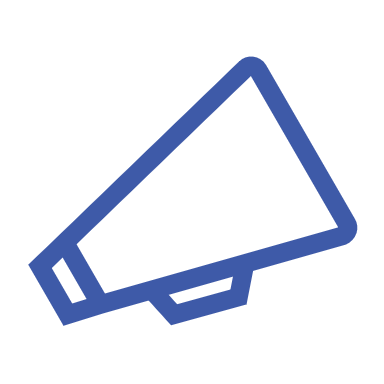 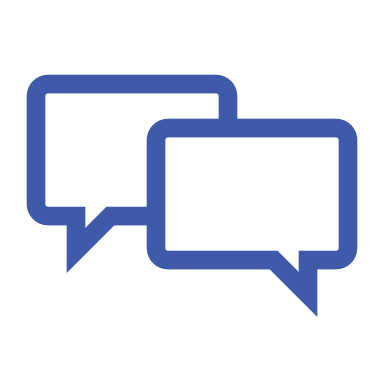 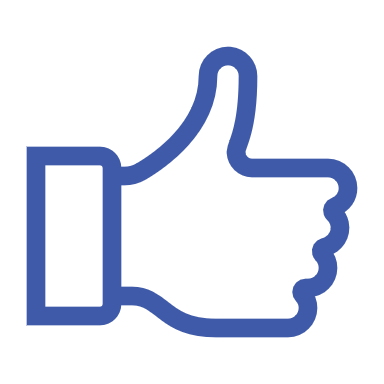 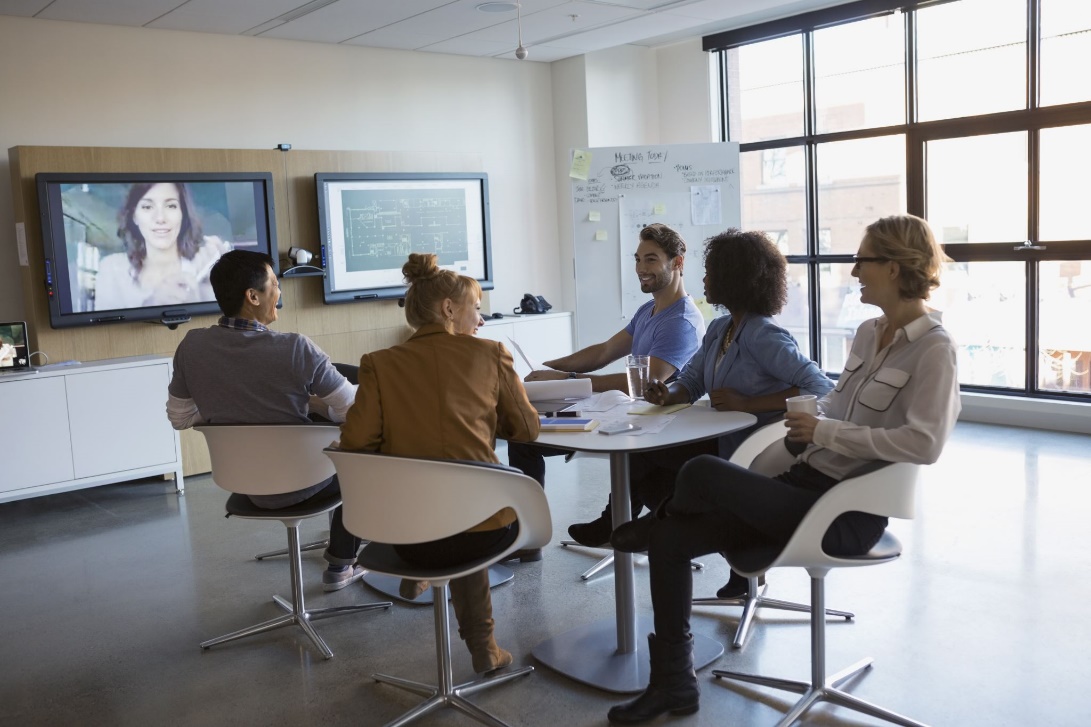 Discuss the different options for the facilitation of the REC Impact Assessment and Change process.
Provide feedback on the options presented and any views / questions constituents may have.
CDSP to seek an approved solution option in September’s ChMC meeting.
General Considerations
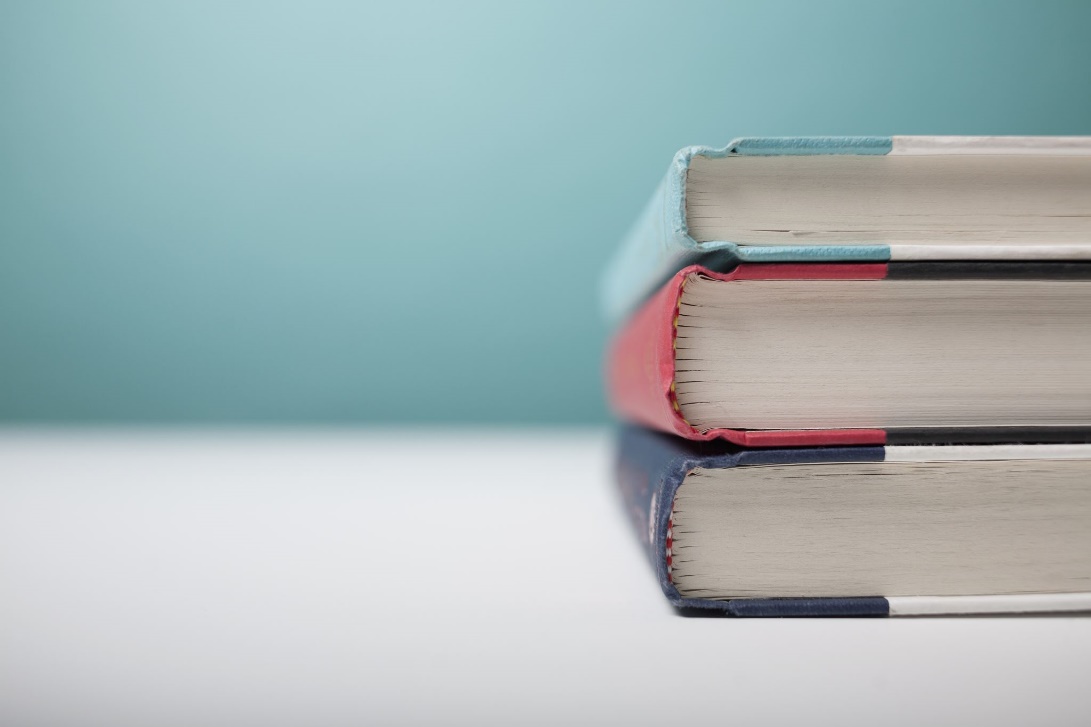 Proposed for any increase to be added to the General Change Budget (currently set as £250k in BP22).
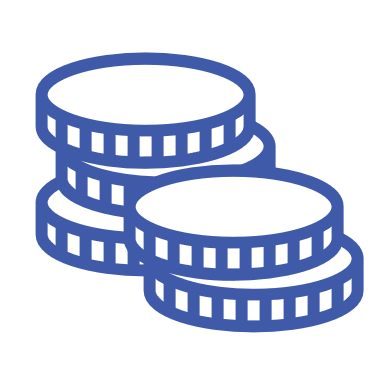 Proposed to continue as investment funding for BP22 (current) and BP23 (planning cycle) until REC Change demand is more visible.
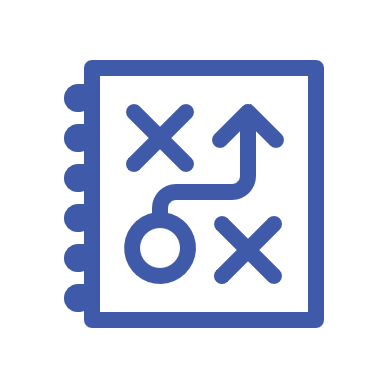 Proposed Funding Split: 
Service Area 13: Managing Change
SHP 52% | GT 40% | NTS 7% | IGT 1%
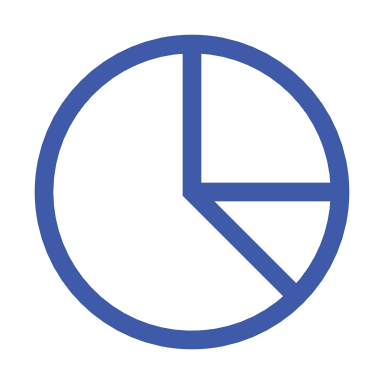 Option 1 - Dedicated REC Change Team
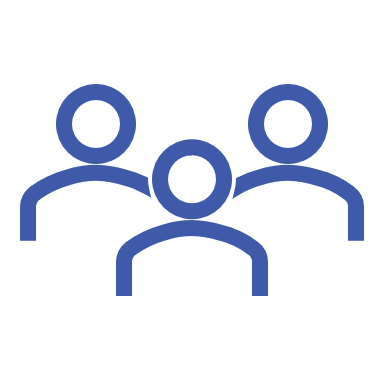 DSC Impacts
Assumptions
Resources
Benefits
Challenges
Minimal. Dedicated team to ensure that there is minimal degradation to the development of DSC Change as REC Change is progressed. Includes increased DSC Development & Release capacity.
Option 1

Dedicated REC Change Team
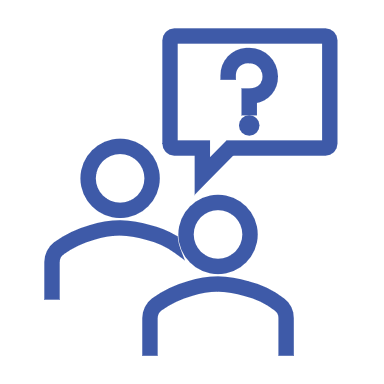 Level of IA conforms to existing processes (ROM / HLSO)
REC Change to increase post CSS implementation
Dedicated Team that would be on hand to focus on the progression of REC Impact Assessments, development and delivery of REC Change looking to mitigate risk on DSC Change.
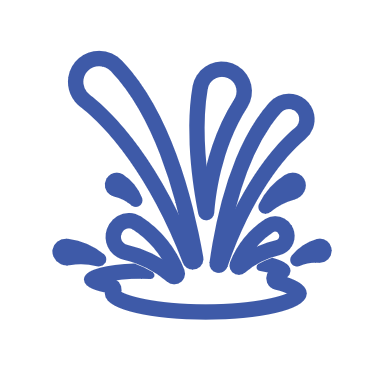 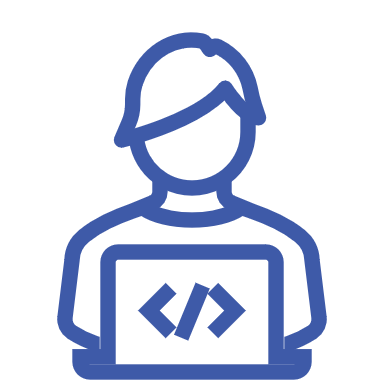 Ringfenced REC change team, including Business Analysist, Solution Architect, Business Process Consultants and Change Development Leads etc.
Full dedicated team for REC change
Mitigates risk to DSC Change Development
Increases DSC Development and Release capacity
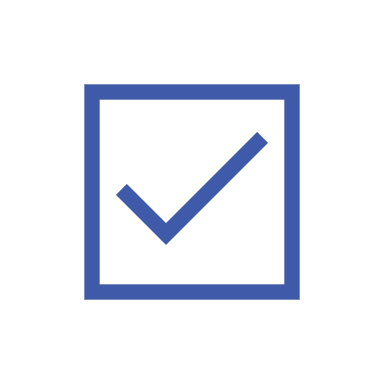 Demand for REC change is currently unknown
£1.4m
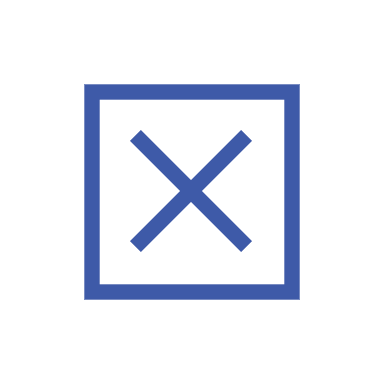 Option 2 - Dedicated Resources
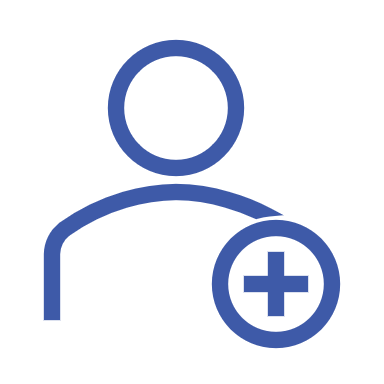 DSC Impacts
Assumptions
Resources
Benefits
Challenges
Low/Medium. This would ensure that the pull on existing resources would be low for the progression of REC Change. Some de-prioritisation for DSC Change may still be needed.
Option 2

Dedicated Resources
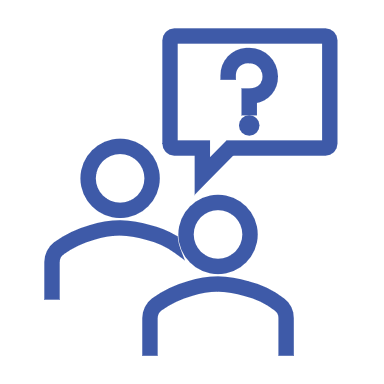 Level of IA conforms to existing processes (ROM / HLSO)
REC Change to increase post CSS implementation
Additional core resources to support the progression of REC Impact Assessments and the development of REC Change.
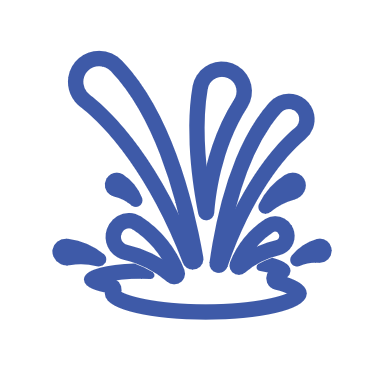 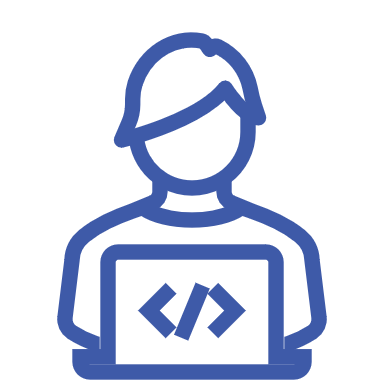 Ringfenced resources, including Business Analyst, Solution Architect and Change Development Lead.
Lowers risk to DSC Change Development
Dedicated REC Change resources
Increases DSC Development capacity
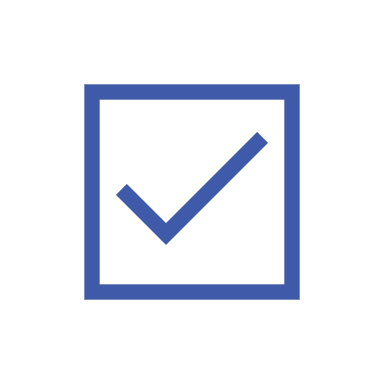 £350k
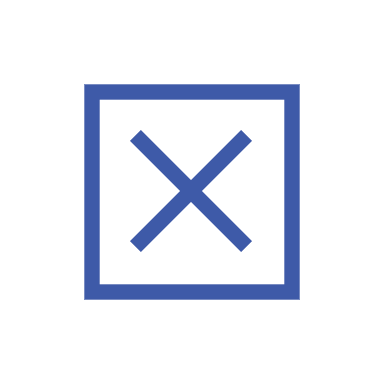 No increase to DSC Release capacity
Option 3 - Existing Resources
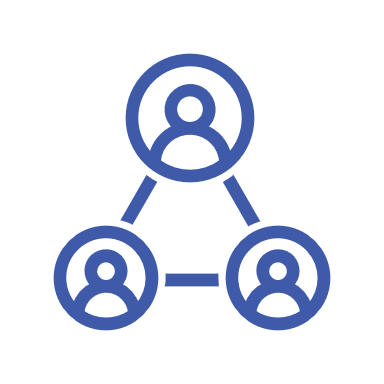 DSC Impacts
Assumptions
Resources
Benefits
Challenges
High. The use of existing resources would mean that DSC Change Development and Delivery would be de-prioritised if REC Changes are to be progressed. No increase in DSC Development & Release capacity.
Option 3

Existing Resources
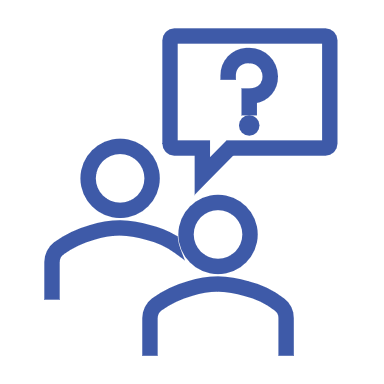 Level of IA conforms to existing processes (ROM / HLSO)
REC Change to increase post CSS implementation
Utilisation of existing resources to manage and progress with REC Impact Assessments and the development of REC Change.
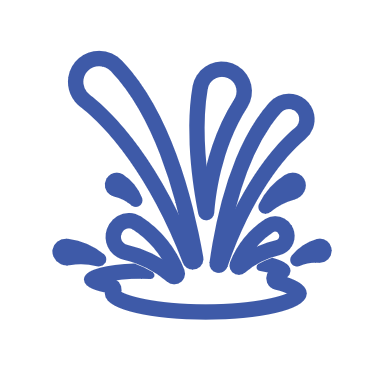 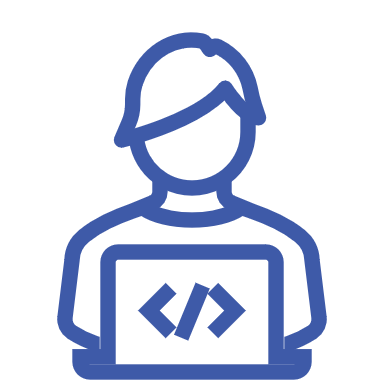 None. Utilisation of existing resources.
No additional uplift in DSC Change budget
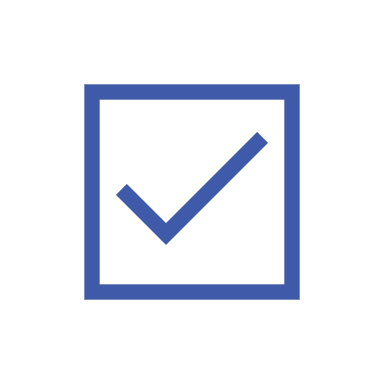 No increase in DSC dev / delivery capacity
High risk of conflicts in prioritisation against DSC Change
£0k
Potential to not meet REC IA obligations
DSC Change Development could be halted/ stopped
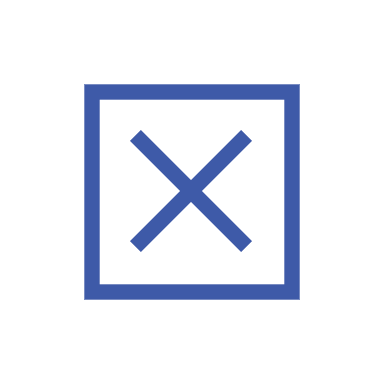 Options Summary
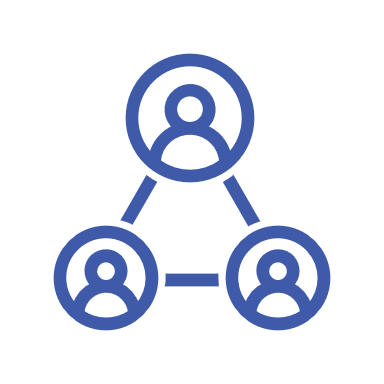 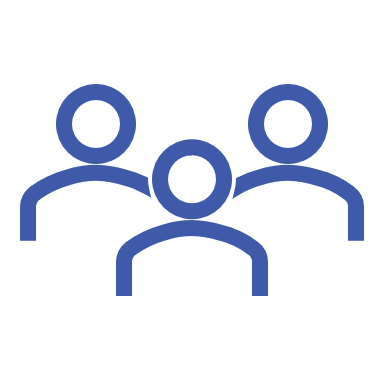 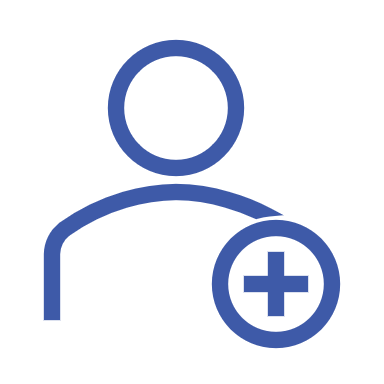 Option 1

Dedicated REC Change Team
Option 2

Dedicated Resources
Option 3

Existing Resources
Dedicated team of resources focusing fully on REC IA and Change Development.
------------------------

Minimal Risk to DSC 
Change progression.

------------------------
Increase in both DSC Change Development and Release Capacity.
Additional core resources dedicated to support REC IA and Change Development.
----------------------

Low/Medium Risk to DSC Change progression.

------------------------
Increase in DSC Change Development Capacity only (no increase in Release Capacity).
No additional resources or capacity to account for REC IA and Change Development.
----------------------

High Risk to DSC
Change progression.

------------------------
No increase in DSC Change Development and Release Capacity.
£1.4m
£0
£350k
CDSP Recommendation
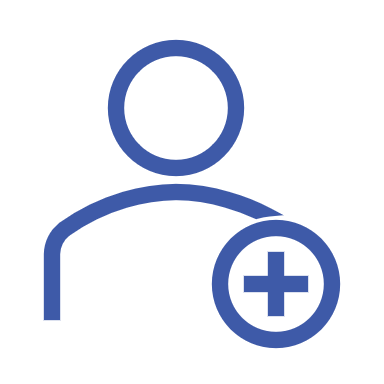 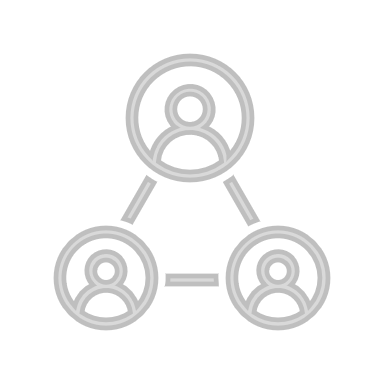 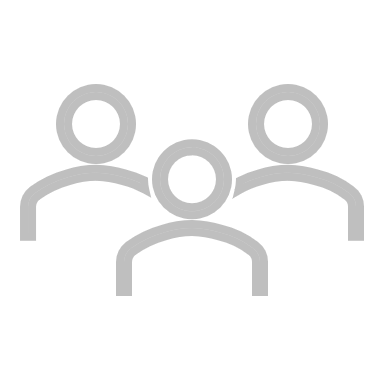 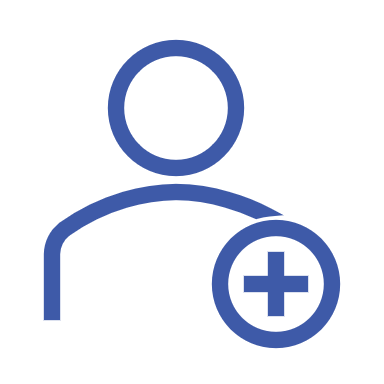 Option 1

Dedicated REC Change Team
Option 2

Dedicated Resources
Option 3

Existing Resources
Dedicated team of resources focusing fully on REC IA and Change Development.
------------------------

Minimal Risk to DSC 
Change.

------------------------
Increase in both DSC Change Development and Release Capacity.
Additional core resources dedicated to support REC IA and Change Development.
----------------------

Low/Medium Risk to DSC Change.

------------------------
Increase in DSC Change Development Capacity only (no increase in Release Capacity).
No additional resources or capacity to account for REC IA and Change Development.
----------------------

High Risk to DSC
Change.

------------------------
No increase in DSC Change Development and Release Capacity.
£1.4m
£0
£350k